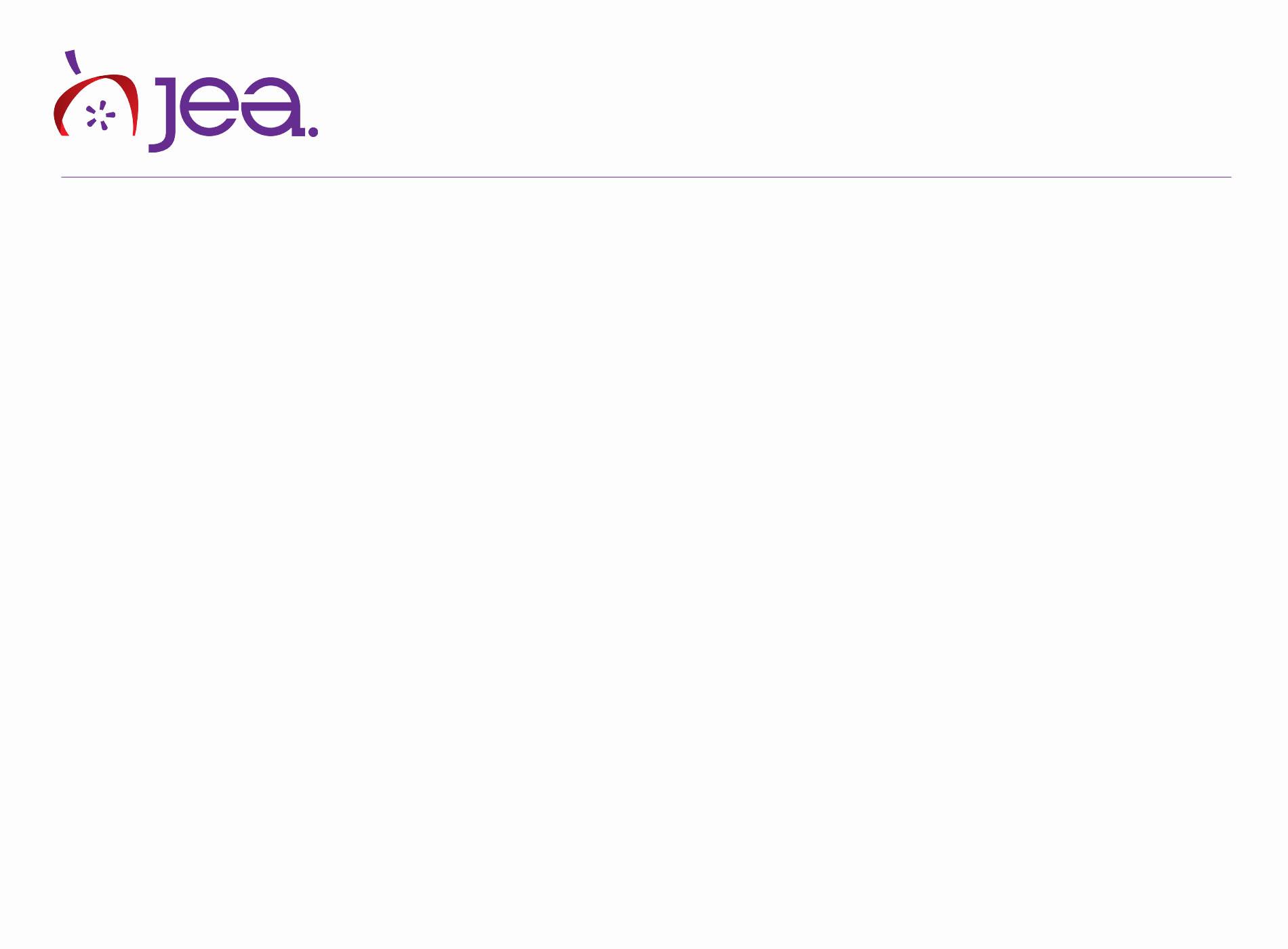 Current Event
News Writing
Current eventOn your smartphone, tablet or computer, go to a news website and read one NEWS story. On a separate sheet of paper, write the following:
Name of publication your article appeared in. 
(Name the website, newspaper, news magazine or news network that produced the work. It must be a legitimate primary source with DATE. Blog posts and undated material are not acceptable.) 
The headline and date.
Identify the 5W’s and H in the story. 
Explain why you chose this story.
Identify the main source or sources where the reporter got the information in the story.
[Speaker Notes: Use this slide for an opening assignment (“Do Now” or bell-ringer) on a daily or weekly basis to encourage students to read the news.]
Acceptable news sources
Your local newspaper
Another city’s local newspaper
The New York Times 
The Washington Post 
The Wall Street Journal 
CNN
CBS News, ABC News, NBC News
Time magazine (TIME.com)
National Public Radio